Отчет об исполнении бюджета Окуневского сельского поселения за 2018 год
Принят решением Совета народных депутатов Окуневского сельского поселения от 20.06.2019 № 139  «Об  утверждении годового отчета  «Об исполнении бюджета Окуневского сельского поселения за 2018 год»
ЭТАПЫ БЮДЖЕТНОГО ПРОЦЕССА
Составление проекта 
бюджета (не позднее 
15 ноября 2017 года)
Утверждение отчета об исполнении бюджета (июнь 2017 года)
06
01
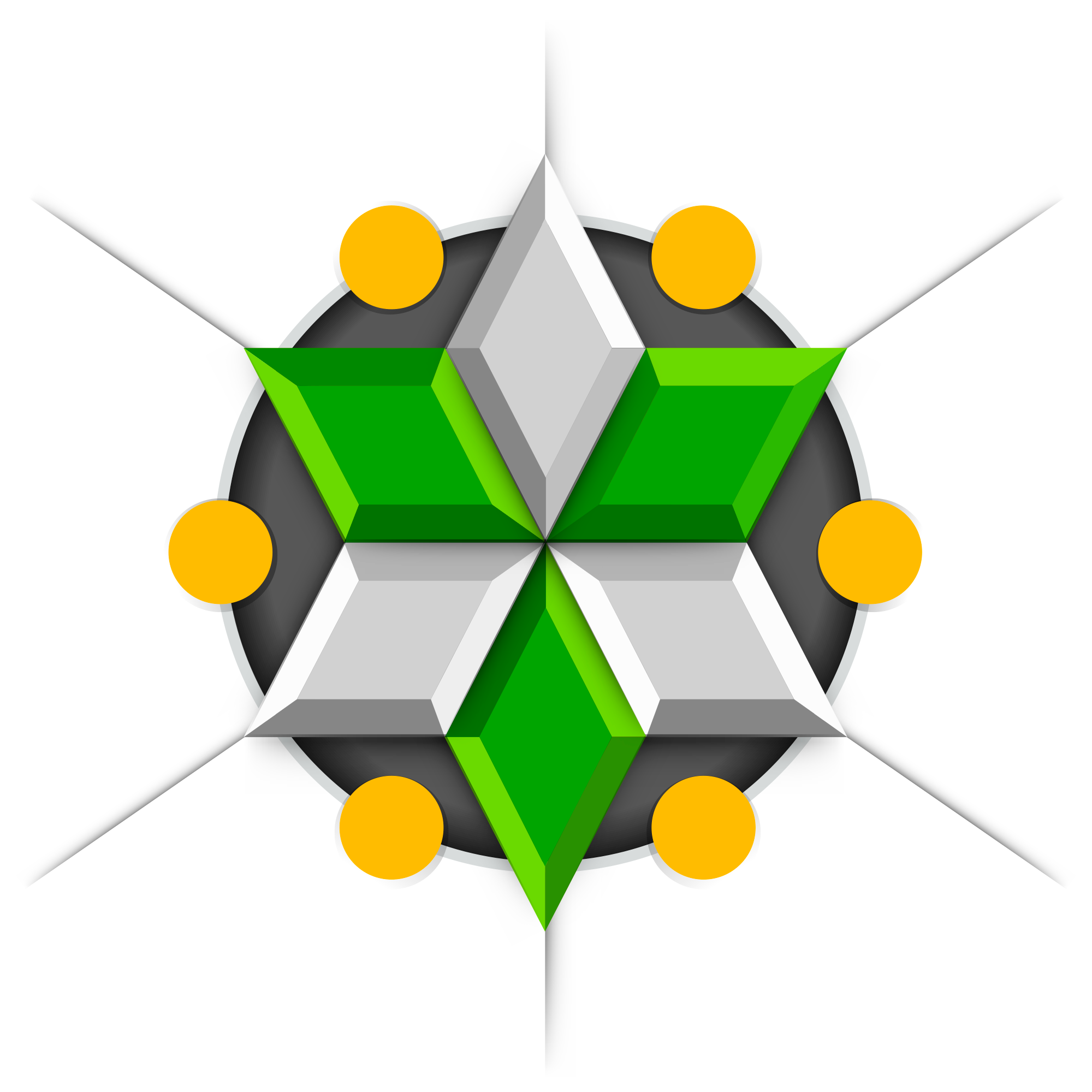 Бюджет составляется на основе
1. Бюджетного кодекса Российской Федерации 
2. Прогноза социально-экономического развития Окуневского сельского поселения
3.Основных направлений бюджетной и налоговой политики Окуневского сельского поселения
4.Муниципальной программы Окуневского сельского поселения
Формирование отчетности об исполнении бюджета (не позднее 1 мая 2019 года)
Рассмотрение бюджета 
(1 чтение – ноябрь 2017 года, 2 чтение – декабрь 2017 года)
05
02
04
03
Утверждение бюджета
 (декабрь 2017 года)
Исполнение бюджета 
(в течение 2018 финансового года)
Основные параметры бюджета Окуневского сельского поселения на 2018 год, тыс. руб. (Уточненный план)
2018 год:  Доходы в сумме 7781,8 тыс. рублей,
                      Расходы в сумме  7467 тыс. рублей,
                   Профицит в сумме 314,8 тыс. рублей
Основные приоритеты бюджетной политики
- обеспечение сбалансированности и устойчивости бюджета
- оптимизация и повышение эффективности бюджетных расходов
-реализация задач, поставленных в Указах Президента Российской Федерации от 7 мая 2012 года
-снижение дефицита и сокращение уровня долговой нагрузки бюджета
Тыс. руб.
Доходы бюджета Окуневского сельского поселения, тыс. руб.
Динамика доходов бюджета Окуневского сельского поселения
Налоговые льготы, установленные нормативно-правовыми актами Окуневского сельского поселения по имущественным налогам
Динамика расходов бюджета Окуневского сельского поселения за 2018 год, тыс. руб.
Расходы бюджета Окуневского сельского поселения по разделам, подразделам классификации расходов, тыс. руб.
Структура расходов бюджета Окуневского сельского поселения за 2018 год, %
Динамика расходов бюджета Окуневского сельского поселения по программным и непрограммным направлениям , тыс. руб.
Расходы бюджета Окуневского сельского поселения в разрезе подпрограмм муниципальной программы, тыс. руб.
Структура расходов в разрезе подпрограмм муниципальной программы, %
Значения целевых показателей (индикаторов) муниципальной программы за 2017 год
Контактная информация
Глава Окуневского сельского поселения
Ежов Владимир Васильевич
График работы с 8-00 до 17-00, 
перерыв с 13-00 до 14-00.
Адрес: 652392, Кемеровская область,
Промышленновский район,
с. Окунево
Ул.Центральная,63
Телефон (8 38442) 6-23-71, Факс: 6-23-82
Электронная почта: okunevo2010@mail.ru